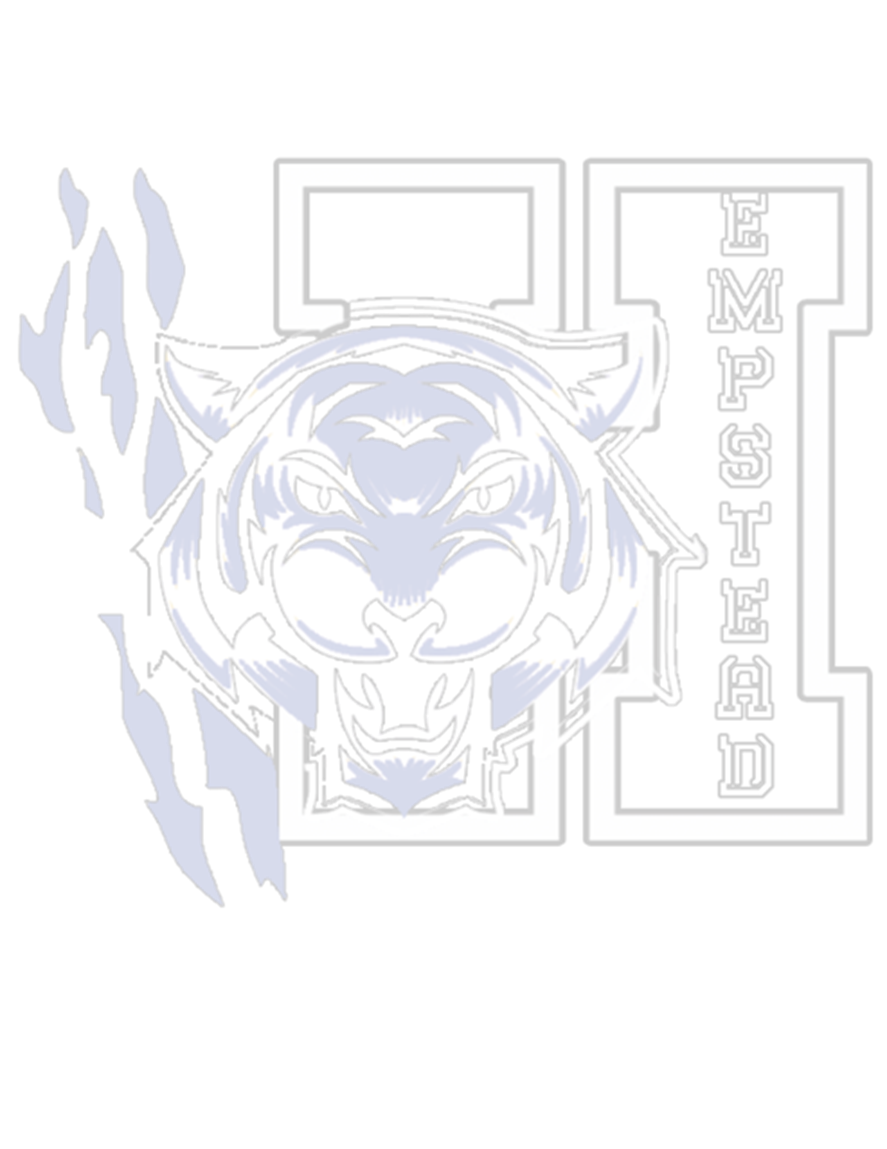 ADVANCED PLACEMENT (AP)VIRTUAL PRESENTATION 2020-2021
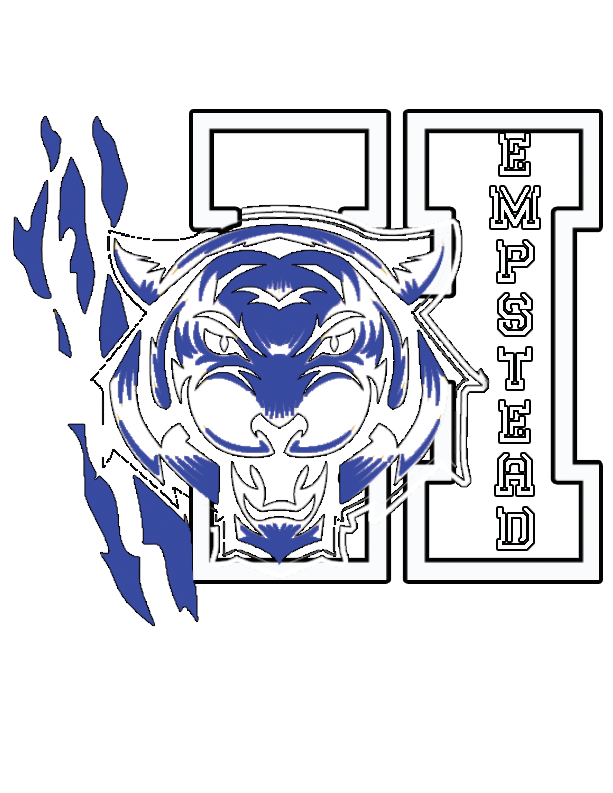 HEMPSTEAD HIGH SCHOOL
WHY? Virtual AP Presentation
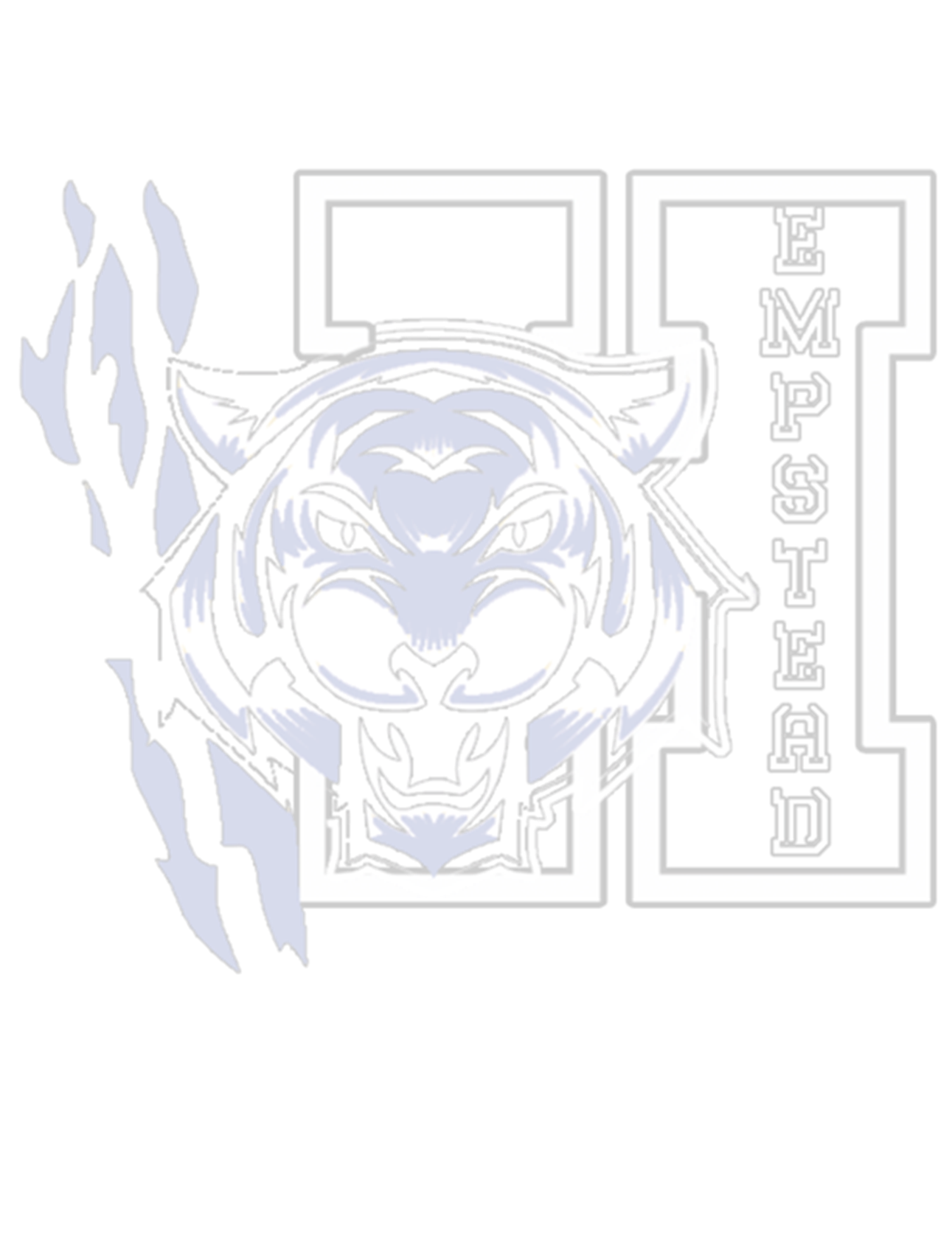 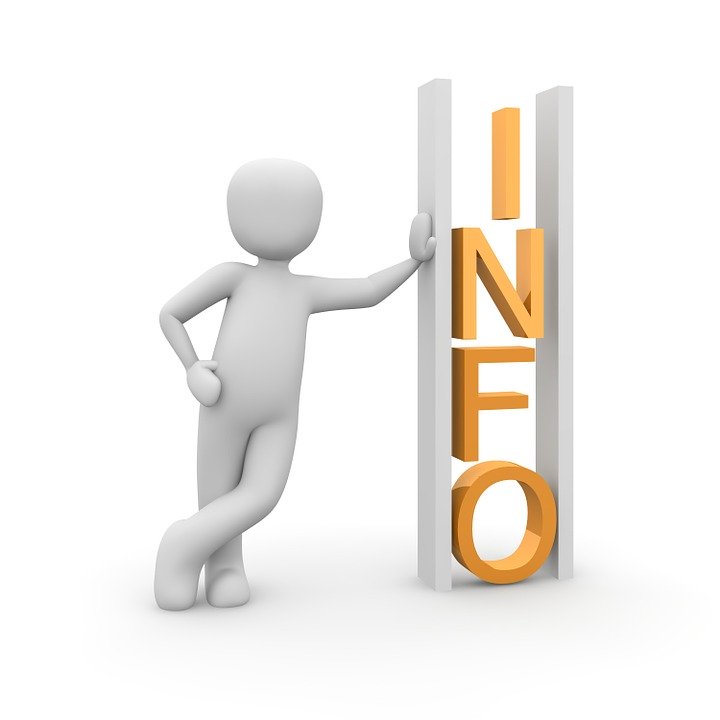 Share information
Promote awareness regarding the AP Program
Information specific to those courses that will be offered at Hempstead High School during the 2020-2021 school year
Our goal is to provide information  that would allow students and parents to make more informed choose about the course they will be taking in the 2020-2021 school year
What to expect for participants
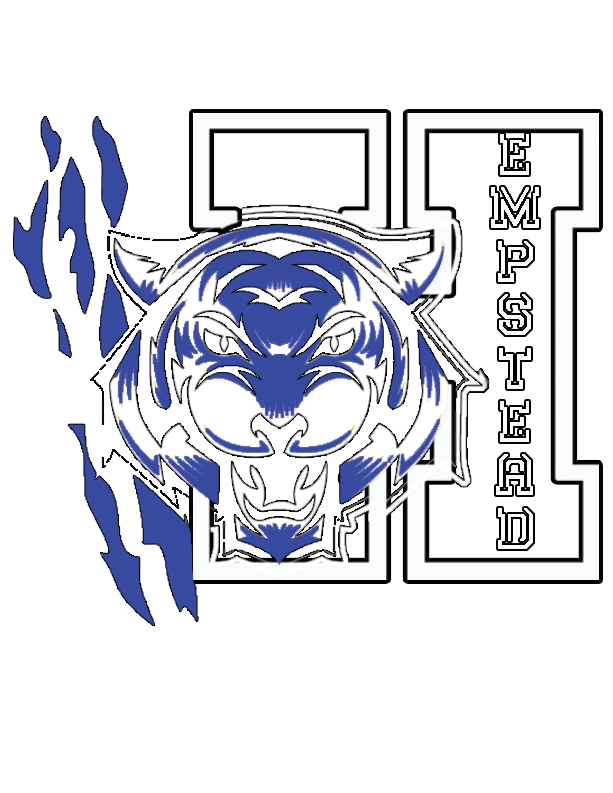 Students who are interested in taking AP courses at Hempstead High School during the 2020-2021 school year should view/ complete this presentation to learn more about AP Program, and:
Contact the teacher who is teaching the course to receive a recommendation 

Register with you School Counselor by email
gflorkowski@hempsteadschools.org
mhiggins@hempsteadschools.org
vgarcia@hempsteadschools.org
cperez01@hempsteadschools.org
njacques@hempsteadschools.org
mdimartino@hempsteadschools.org
mhutchinson1@hempsteadschools.org
jweir@hempsteadschools.org

In addition, students should participate in presentations for each individual AP course they interested in taking next year
Advanced Placement Courses
Please click on the course that you are interested in to learn more about the course:
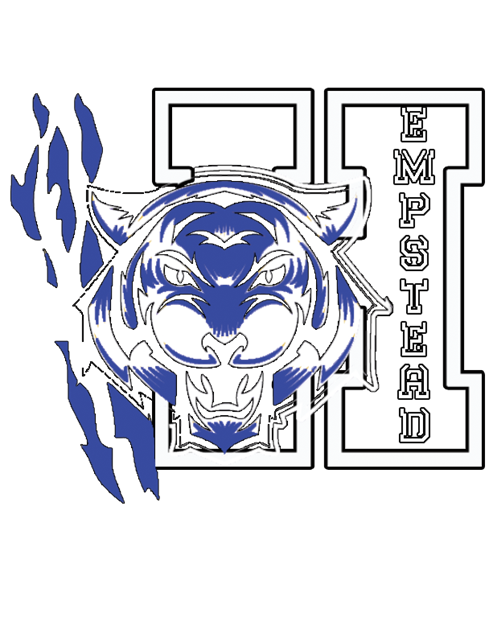 AP English Literature and CompositionAbout the Course
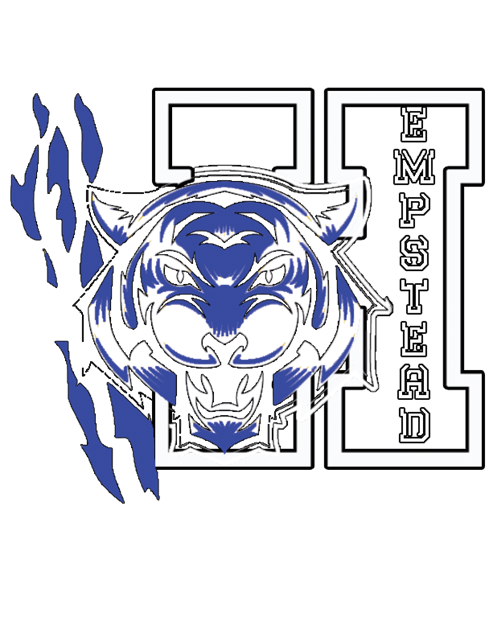 Watch AP English Literature & Comp
Skills You'll Learn
Course Content
Unit 1: Short Fiction I
Unit 2: Poetry I
Unit 3: Longer Fiction or Drama I
Unit 4: Short Fiction II
Unit 5: Poetry II
Unit 6: Longer Fiction or Drama II
Unit 7: Short Fiction III
Unit 8: Poetry III
Unit 9: Longer Fiction or Drama III
Read a text closely and draw conclusions from details

Identify the techniques used by an author and their effects

Develop an interpretation of a text

Present your interpretation and make an argument for it in writing

Equivalency and Prerequisites

College Course Equivalent
An introductory college-level literature course

Recommended Prerequisites
None
Back
AP English Language and CompositionAbout the Course
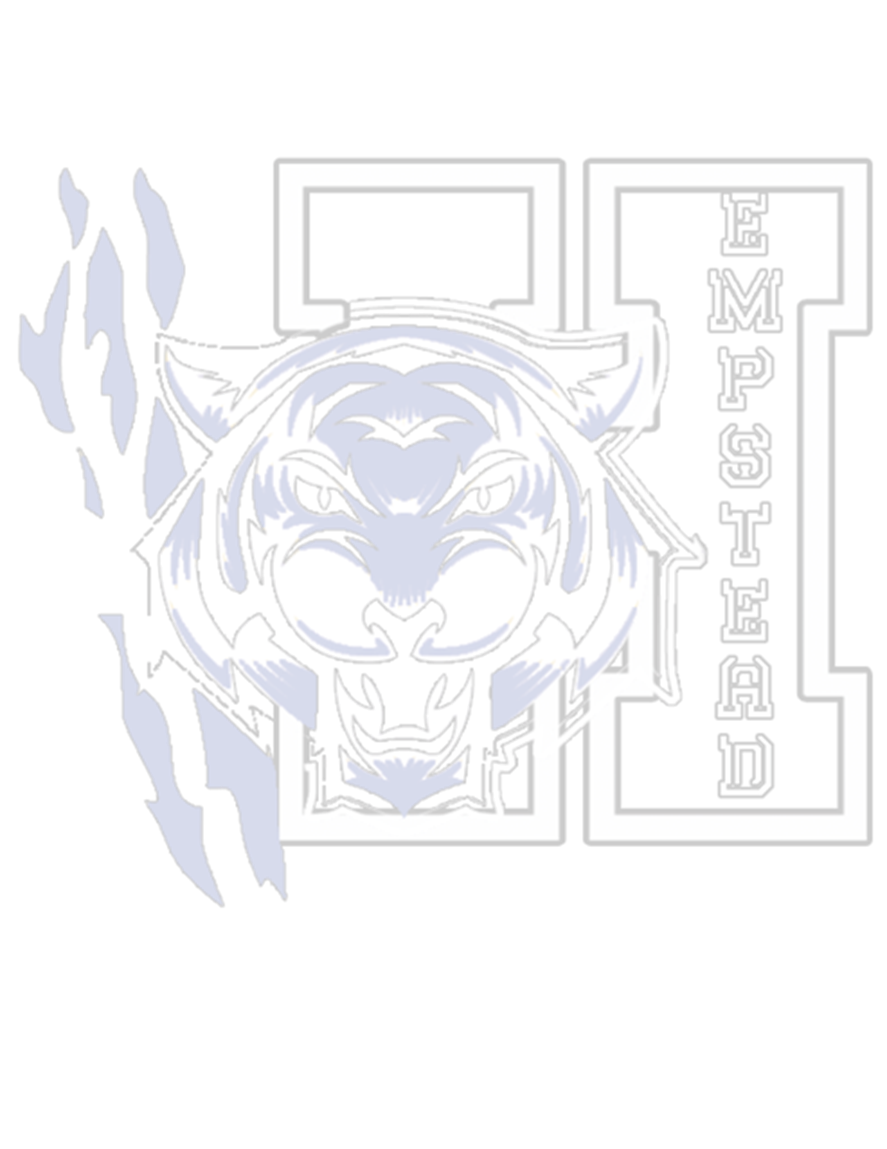 Skills You'll Learn
Course Content
Reading closely, analyzing, and interpreting a piece of writing
Evaluating a source of information
Gathering and consolidating information from different sources
Writing an evidence-based argument
Drafting and revising a piece of writing
Equivalency and Prerequisites

College Course Equivalent
An introductory college-level literary analysis course

Recommended Prerequisites
None
The course content is organized into nine units of study that provide one possible sequence for the course. The units define the skills you’ll work on as the course progresses, but your teacher can choose the content and themes that you’ll focus on in each unit.
Watch AP English Language
Back
AP SeminarAbout the Course
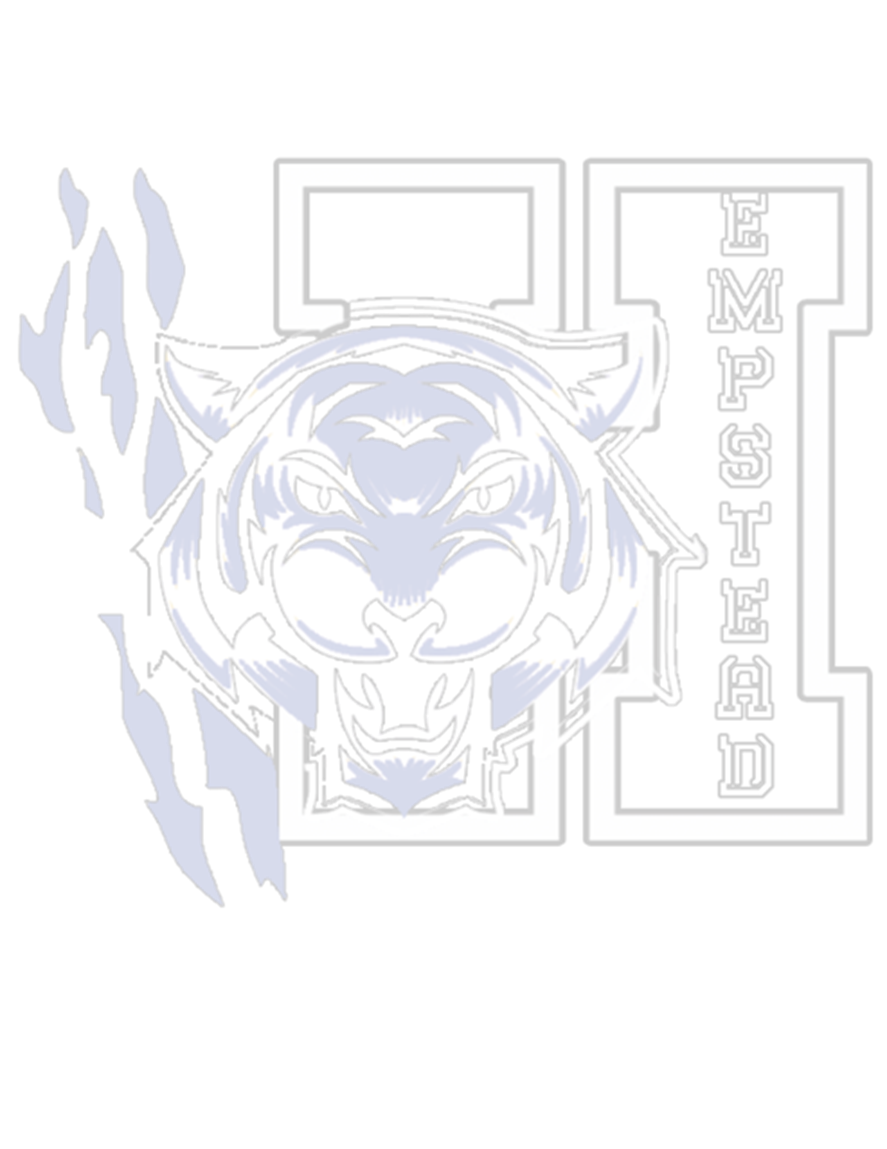 Skills You'll Learn
Course Content
Reading and analyzing articles, studies, and other texts
Gathering and combining information from sources
Viewing an issue from multiple perspectives
Crafting arguments based on evidence
Equivalency and Prerequisites
College Course Equivalent
AP Seminar is an interdisciplinary course that encourages students to demonstrate critical thinking, collaboration, and academic research skills on topics of the student’s choosing. To accommodate the wide range of student topics, typical college course equivalents include interdisciplinary or general elective courses.

Recommended Prerequisites
None
Big Idea 1: Question and Explore
Big Idea 2: Understand and Analyze
Big Idea 3: Evaluate Multiple Perspectives
Big Idea 4: Synthesize Ideas
Big Idea 5: Team, Transform, and Transmit
Back
AP ResearchAbout the Course
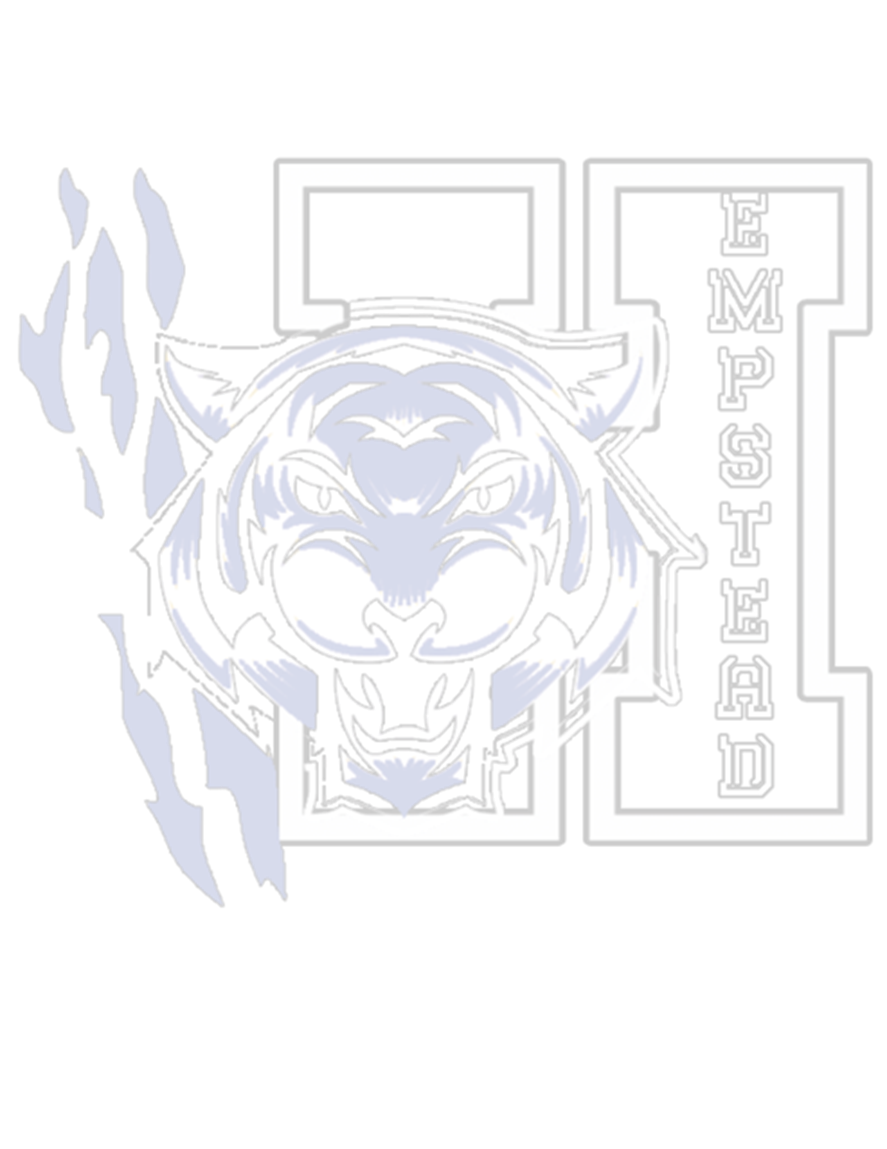 Skills You'll Learn
Course Content
Conducting independent research
Analyzing sources and evidence
Applying context and perspective
Writing a college-level academic paper
Presenting research findings to an audience
Equivalency and Prerequisites
College Course Equivalent: AP Research is an interdisciplinary course that encourages students to demonstrate critical thinking and academic research skills on a topic of the student’s choosing. To accommodate the wide range of student topics, typical college course equivalents include introductory research or general elective courses.
Recommended Prerequisites
Students must have successfully completed the AP Seminar course.
Big Idea 1: Question and Explore
Big Idea 2: Understand and Analyze
Big Idea 3: Evaluate Multiple Perspectives
Big Idea 4: Synthesize Ideas
Big Idea 5: Team, Transform, and Transmit
Back
AP World History: ModernAbout the Course
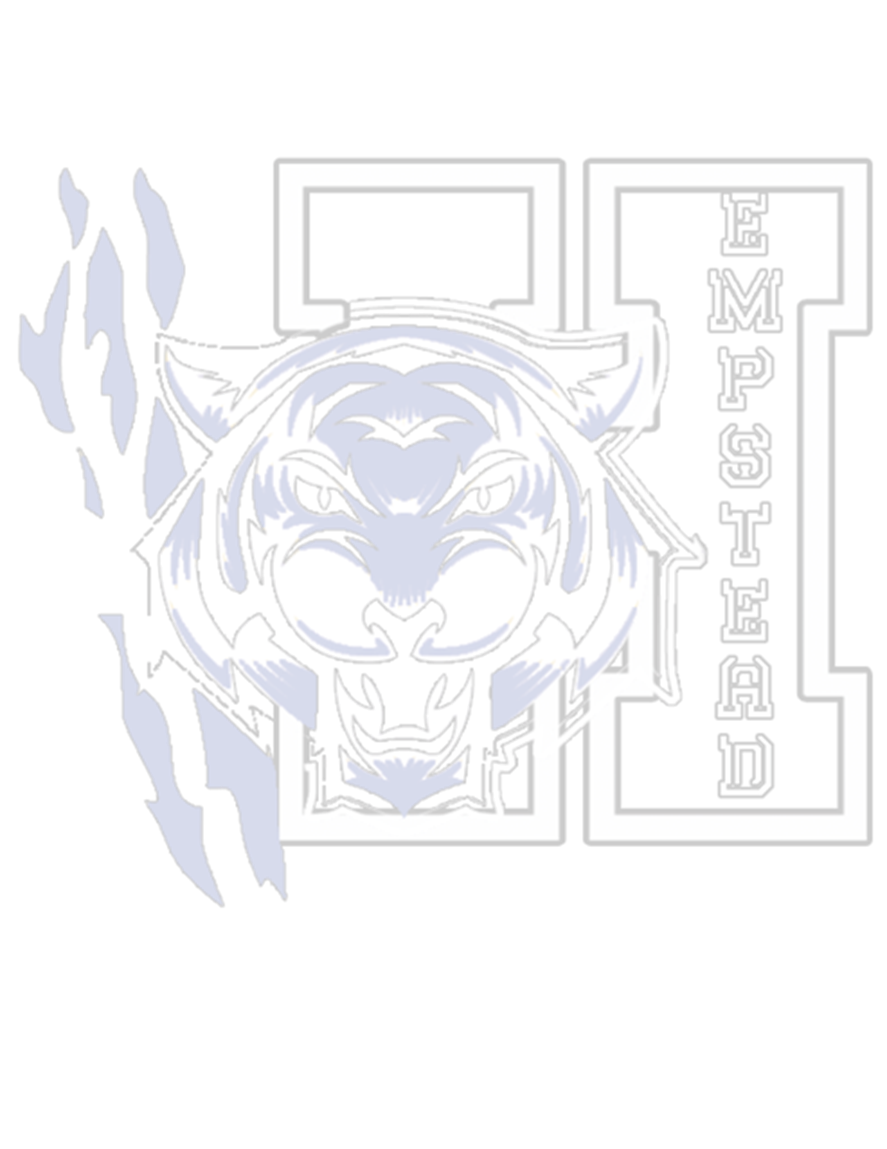 Skills You'll Learn
Watch AP World History
Course Content
Unit 1: The Global Tapestry
Unit 2: Networks of Exchange
Unit 3: Land-Based Empires
Unit 4: Transoceanic Interconnections
Unit 5: Revolutions
Unit 6: Consequences of Industrialization
Unit 7: Global Conflict
Unit 8: Cold War and Decolonization
Unit 9: Globalization
Evaluating primary and secondary sources
Analyzing the claims, evidence, and reasoning you find in sources
Putting historical developments in context and making connections between them
Coming up with a claim or thesis and explaining and supporting it in writing

Equivalency and Prerequisites
College Course Equivalent
An introductory college course in modern world history

Recommended Prerequisites
None
Back
AP United States HistoryAbout the Course
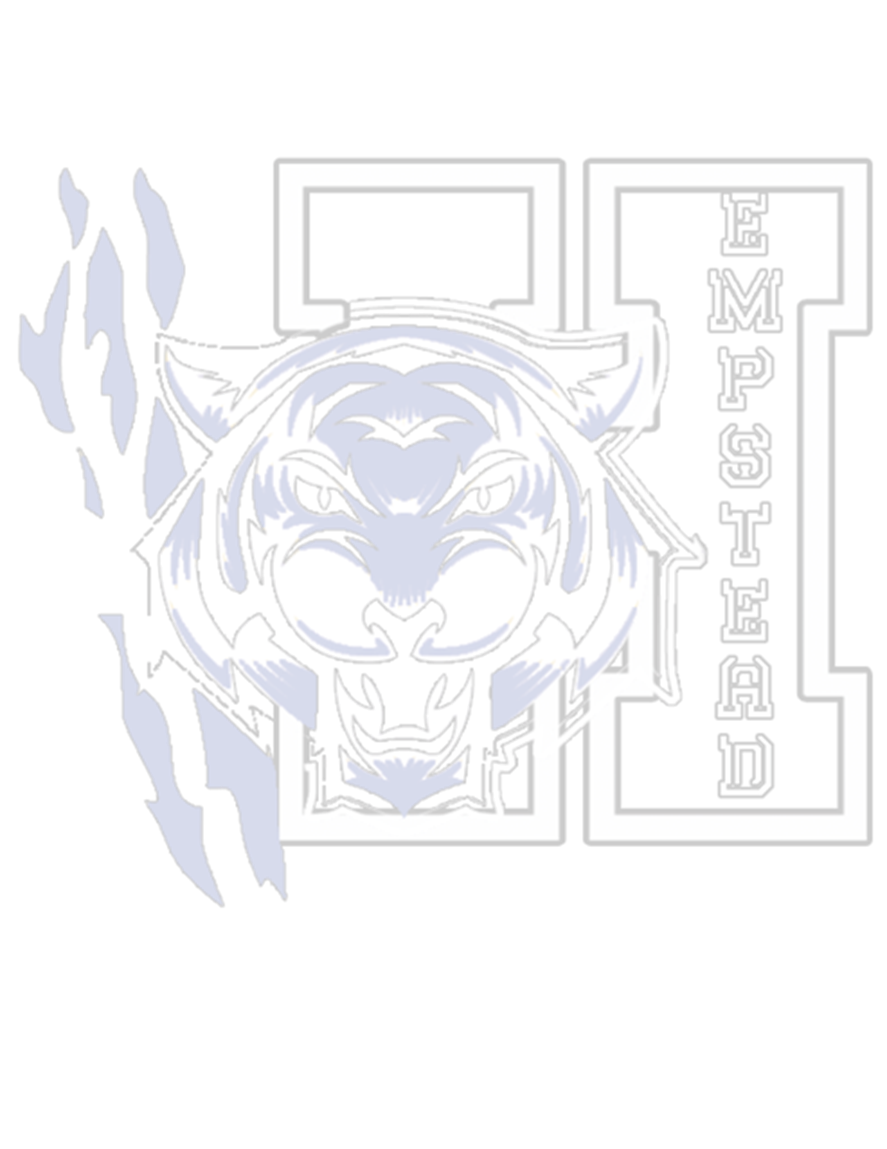 Skills You'll Learn
Watch AP United State History
Course Content
Evaluating primary and secondary sources
Analyzing the claims, evidence, and reasoning you find in sources
Putting historical developments in context and making connections between them
Coming up with a claim or thesis and explaining and supporting it in writing

Equivalency and Prerequisites

College Course Equivalent
A two-semester introductory college course in U.S. history

Recommended Prerequisites
None
Unit 1: Period 1: 1491–1607
Unit 2: Period 2: 1607–1754
Unit 3: Period 3: 1754–1800
Unit 4: Period 4: 1800–1848
Unit 5: Period 5: 1844–1877
Unit 6: Period 6: 1865–1898
Unit 7: Period 7: 1890–1945
Unit 8: Period 8: 1945–1980
Unit 9: Period 9: 1980–Present
Back
AP Calculus ABAbout the Course
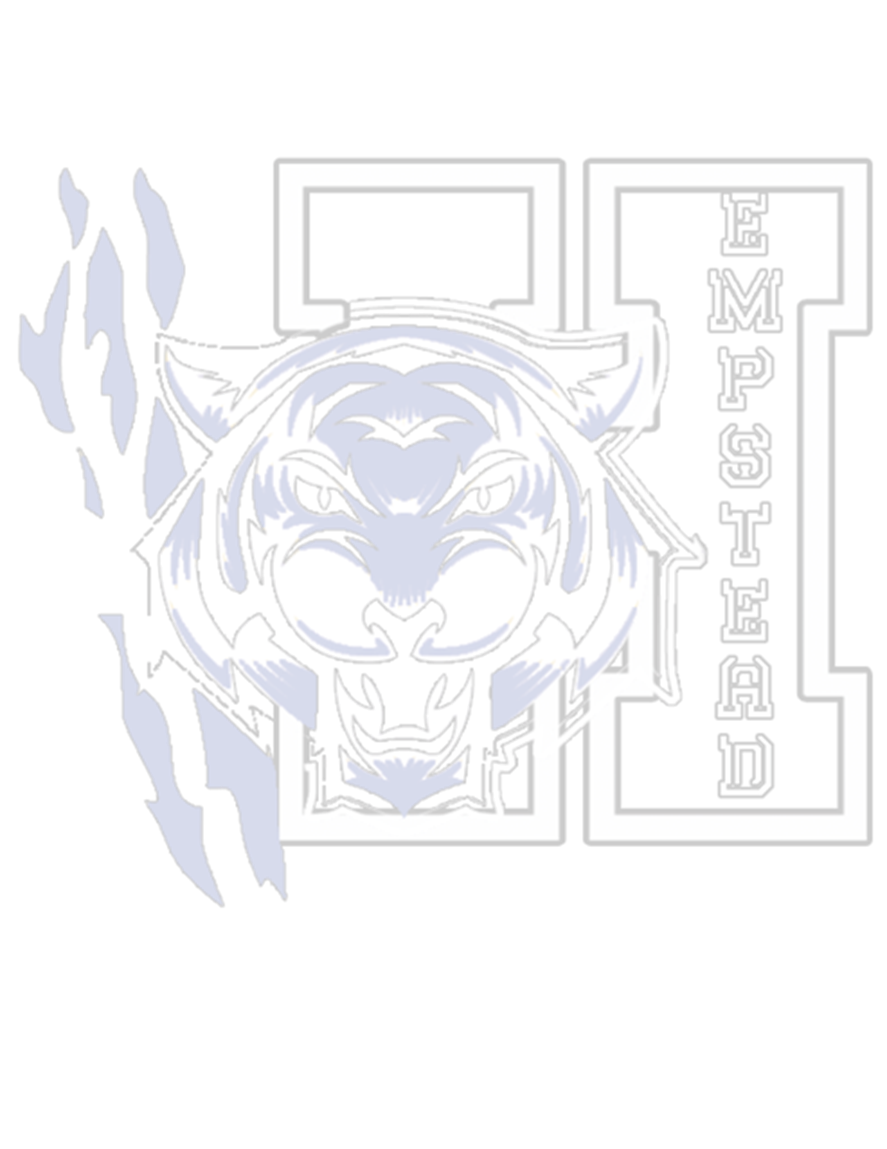 Skills You'll Learn
Course Content
Watch AP Calculus AB
Determining expressions and values using mathematical procedures and rules
Connecting representations
Justifying reasoning and solutions
Using correct notation, language, and mathematical conventions to communicate results or solutions
Equivalency and Prerequisites
College Course Equivalent
A first-semester college calculus course devoted to topics in differential and integral calculus
Recommended Prerequisites
You should have successfully completed courses in which you studied algebra, geometry, trigonometry, analytic geometry, and elementary functions. In particular, you should understand the properties of linear, polynomial, rational, exponential, logarithmic, trigonometric, inverse trigonometric, and piecewise-defined functions and know how to graph these functions and solve equations involving them. You should also be familiar with algebraic transformations, combinations, compositions, and inverses for general functions.
Unit 1: Limits and Continuity
Unit 2: Differentiation: Definition and Fundamental Properties
Unit 3: Differentiation: Composite, Implicit, and Inverse Functions
Unit 4: Contextual Applications of Differentiation
Unit 5: Analytical Applications of Differentiation
Unit 6: Integration and Accumulation of Change
Unit 7: Differential Equations
Unit 8: Applications of Integration
Back
AP Computer Science A About the Course
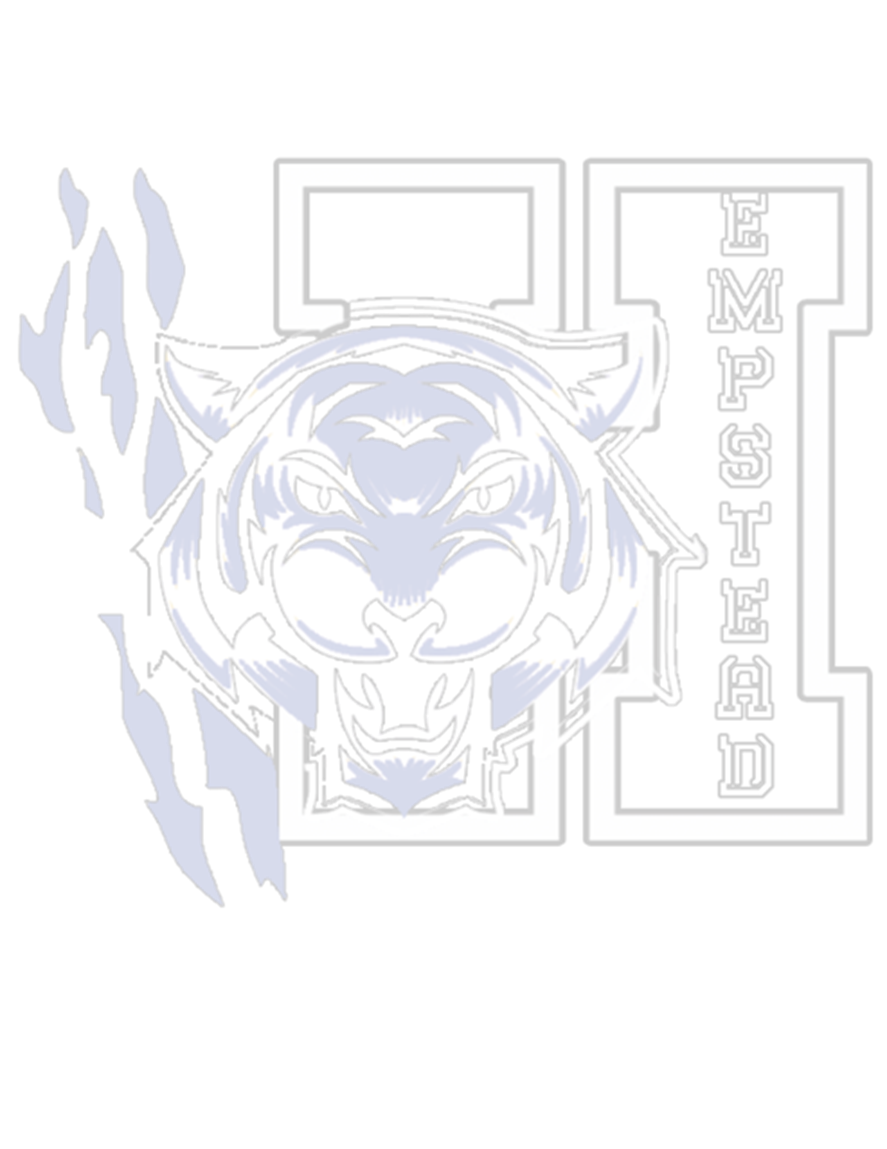 Skills You'll Learn
Course Content
Watch AP Computer Science A
Designing a program, developing the algorithms it needs, and writing code to implement them
Testing program code and correcting errors
Documenting and explaining how program code works
Equivalency and Prerequisites
College Course Equivalent
A one-semester, introductory college course in computer science
Recommended Prerequisites
High school courses in English and algebra, and familiarity with functions and the concepts found in the uses of function notation
Unit 1: Primitive Types
Unit 2: Using Objects
Unit 3: Boolean Expressions and if Statements
Unit 4: Iteration
Unit 5: Writing Classes
Unit 6: Array
Unit 7: Array List
Unit 8: 2D Array
Unit 9: Inheritance
Unit 10: Recursion
Back
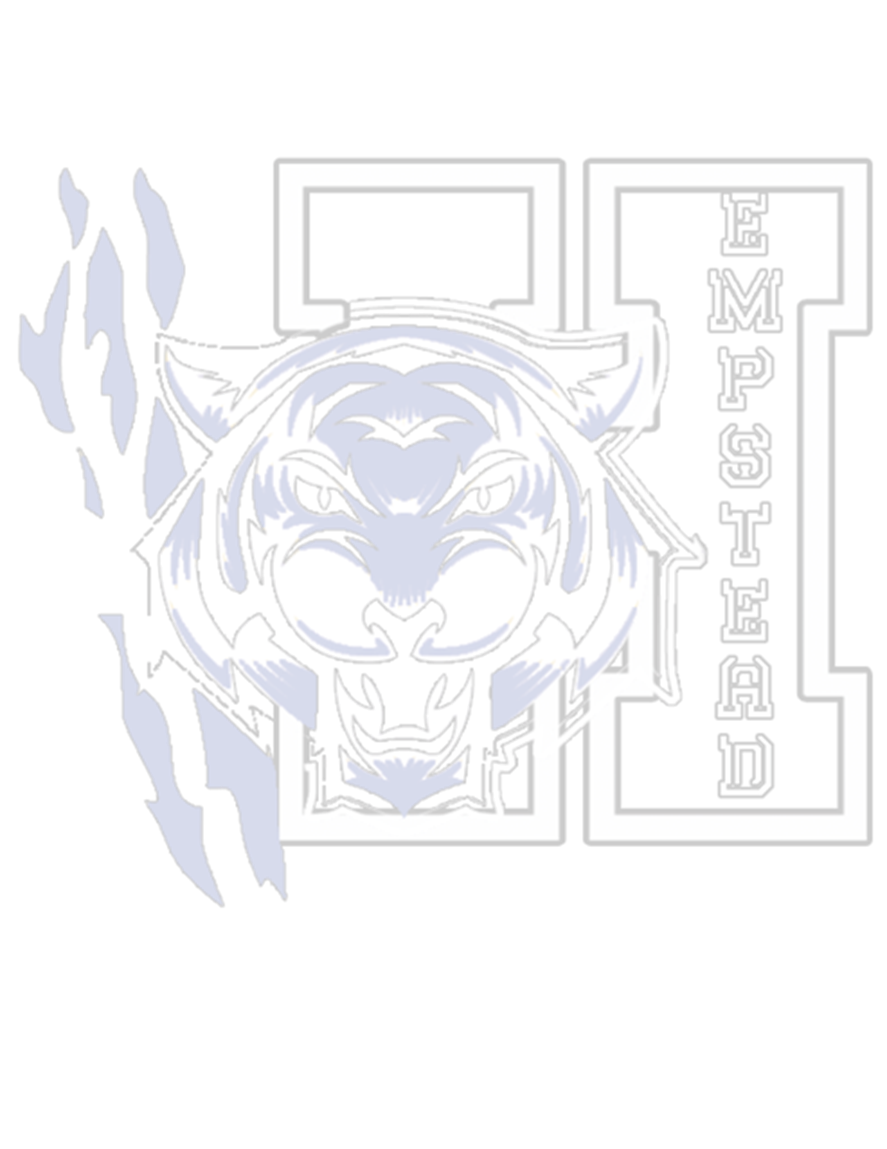 AP Statistics About the Course
Watch AP Statistics
Skills You'll Learn
Course Content
Selecting methods for collecting or analyzing data
Describing patterns, trends, associations, and relationships in data
Using probability and simulation to describe probability distributions and define uncertainty in statistical inference
Using statistical reasoning to draw appropriate conclusions and justify claims
Equivalency and Prerequisites
College Course Equivalent
A one-semester, introductory, non-calculus-based college course in statistics

Recommended Prerequisites
A second-year course in algebra
Unit 1: Exploring One-Variable Data
Unit 2: Exploring Two-Variable Data
Unit 3: Collecting Data
Unit 4: Probability, Random Variables, and Probability Distributions
Unit 5: Sampling Distributions
Unit 6: Inference for Categorical Data: Proportions
Unit 7: Inference for Quantitative Data: Means
Unit 8: Inference for Categorical Data: Chi-Square
Unit 9: Inference for Quantitative Data: Slopes
Back
AP BiologyAbout the Course
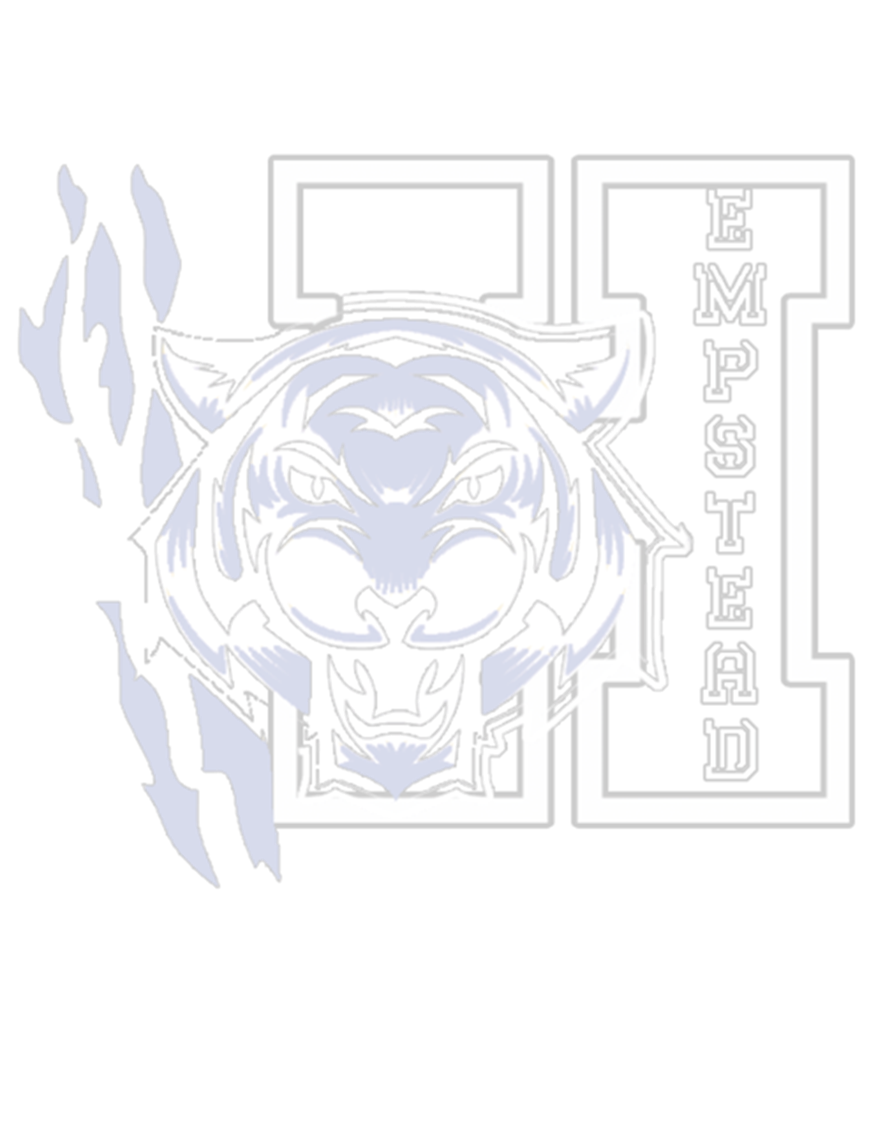 Skills You'll Learn
Course Content
Watch AP Biology
Unit 1: Chemistry of Life
Unit 2: Cell Structure and Function
Unit 3: Cellular Energetics
Unit 4: Cell Communication and Cell Cycle
Unit 5: Heredity
Unit 6: Gene Expression and Regulation
Unit 7: Natural Selection
Unit 8: Ecology
Designing experiments and procedures to test a prediction or theory
Collecting and analyzing data
Interpreting data to draw conclusions
Developing and supporting a scientific claim with evidence
Equivalency and Prerequisites
College Course Equivalent
A two-semester college introductory biology course for biology majors
Recommended Prerequisites
High school courses in biology and chemistry
Back
AP ChemistryAbout the Course
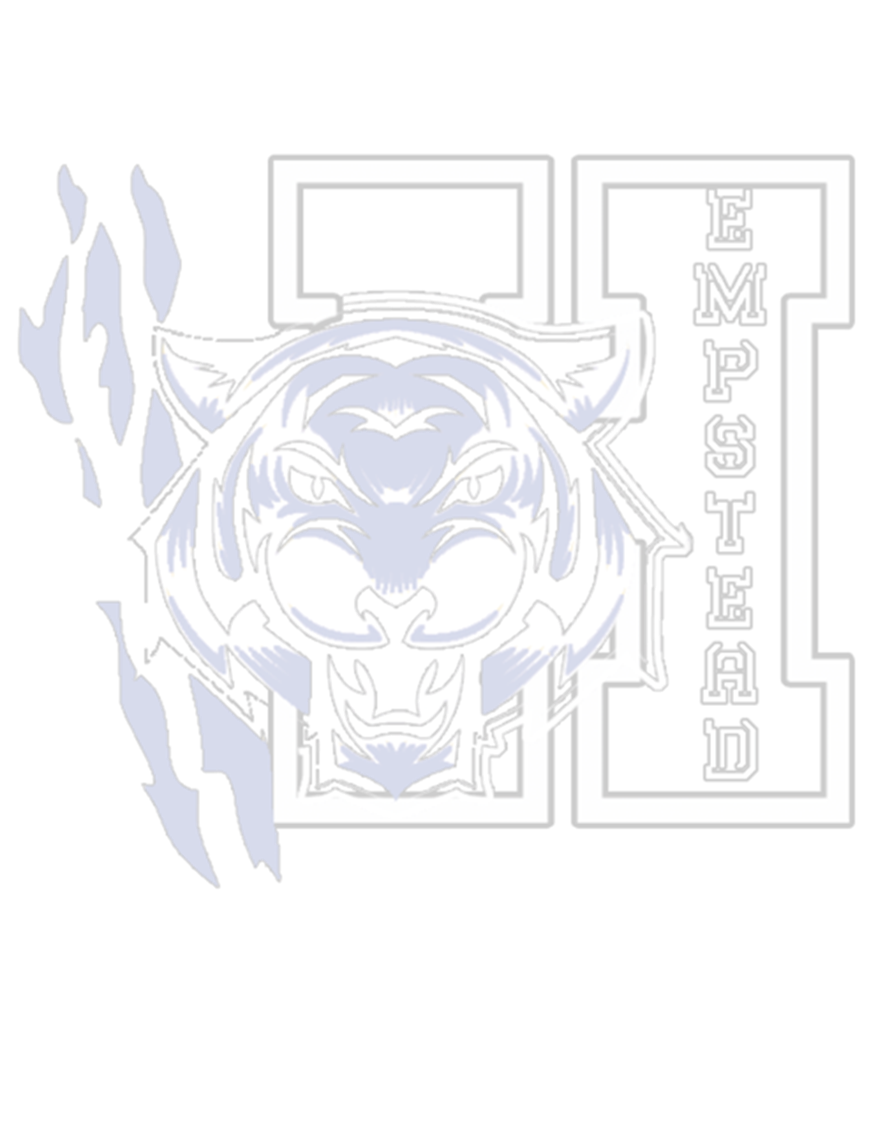 Skills You'll Learn
Course Content
Watch AP Chemistry
Designing experiments and procedures to test a prediction or theory
Creating graphs, diagrams, and models that represent chemical phenomena
Explaining how the microscopic structure of a substance determines its chemical properties
Balancing a chemical equation
Making a scientific claim and supporting it with evidence
Equivalency and Prerequisites

College Course Equivalent
A one-year, introductory college general chemistry course
Recommended Prerequisites
High school courses in chemistry and Algebra II
Unit 1: Atomic Structure and Properties
Unit 2: Molecular and Ionic Compound Structure and Properties
Unit 3: Intermolecular Forces and Properties
Unit 4: Chemical Reactions
Unit 5: Kinetics
Unit 6: Thermodynamics
Unit 7: Equilibrium
Unit 8: Acids and Bases
Unit 9: Applications of Thermodynamics
Back
AP Environmental ScienceAbout the Course
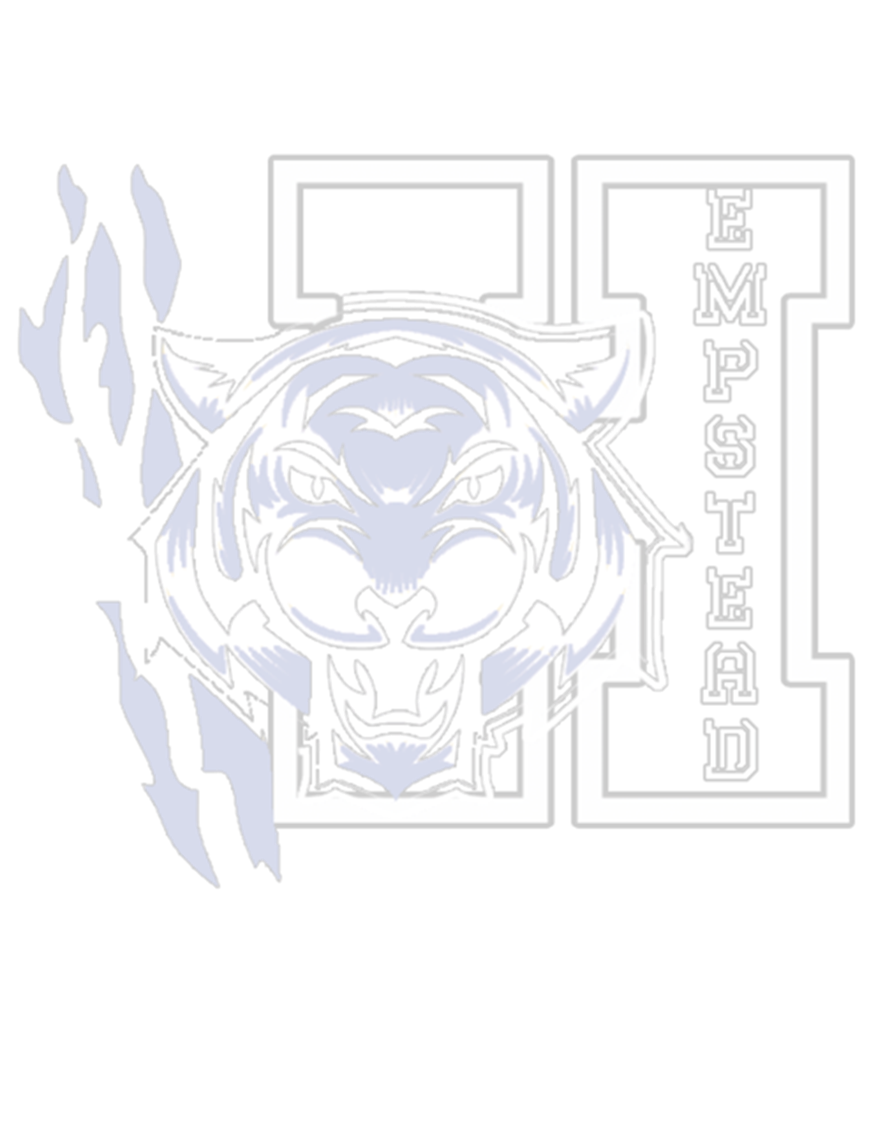 Course Content
Watch AP Environmental Science
Skills You'll Learn
Explaining environmental concepts and processes
Analyzing data, visual representations, and writings
Applying quantitative methods in solving problems
Proposing a solution for an environmental problem and supporting your idea with evidence
Analyzing a research study to identify a hypothesis
Equivalency and Prerequisites
College Course Equivalent
A one-semester, introductory college course in environmental science
Recommended Prerequisites
Two years of high school laboratory science, including life science and physical science, along with at least one year of algebra
Unit 1: The Living World: Ecosystems
Unit 2: The Living World: Biodiversity
Unit 3: Populations
Unit 4: Earth Systems and Resources
Unit 5: Land and Water Use
Unit 6: Energy Resources and Consumption
Unit 7: Atmospheric Pollution
Unit 8: Aquatic and Terrestrial Pollution
Unit 9: Global Change
Back
AP French LanguageAbout the Course
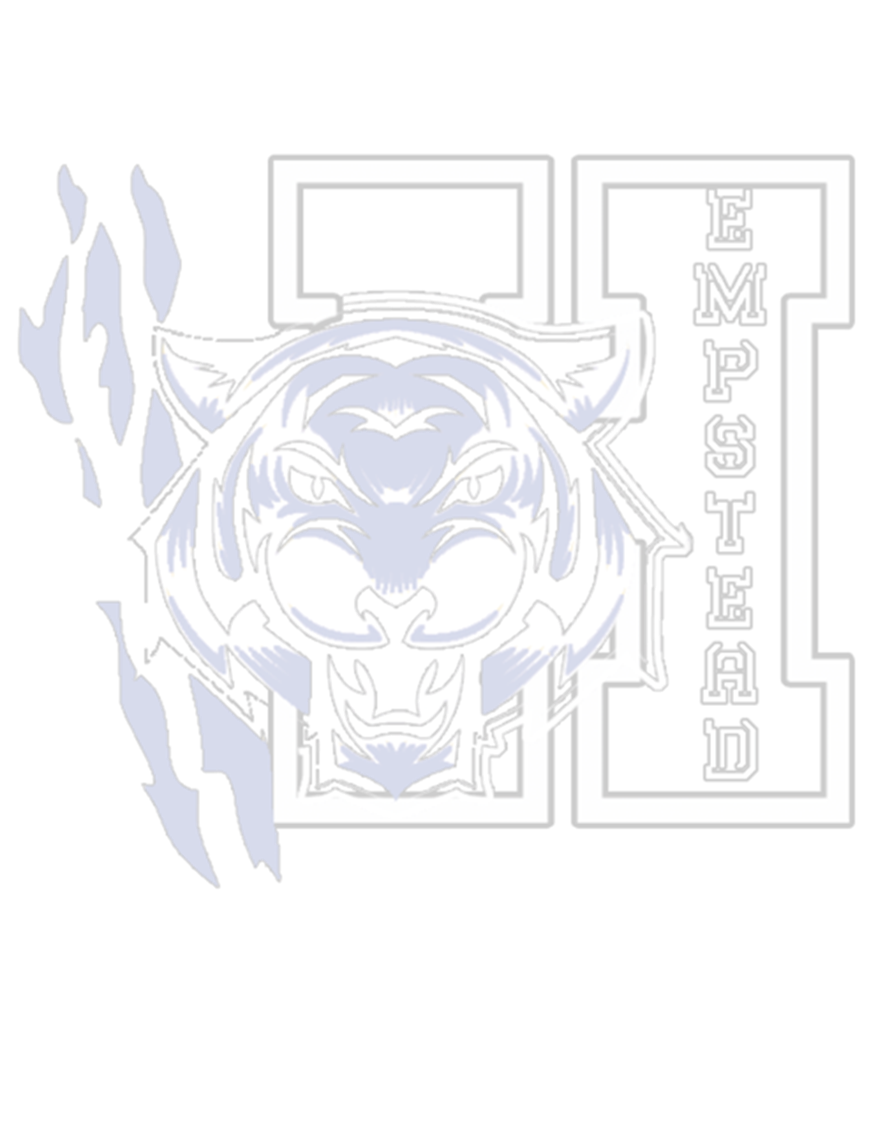 Watch AP French Language
Skills You'll Learn
Course Content
Unit 1: Families in Different Societies
Unit 2: The Influence of Language and Culture on Identity
Unit 3: Influences of Beauty and Art
Unit 4: How Science and Technology Affect Our Lives
Unit 5: Factors That Impact the Quality of Life
Unit 6: Environmental, Political, and Societal Challenges
Understanding French when you hear it and read it
Holding conversations in real-life situations
Writing stories, letters, emails, essays, and other texts
Equivalency and Prerequisites
College Course Equivalent
An intermediate level (typically third- or fourth-semester) college course in French language
Recommended Prerequisites
There are no prerequisites, but students are typically in their fourth year of high-school-level study. In the case of native or heritage speakers, there may be a different pathway of study leading to this course.
Back
AP Spanish LiteratureAbout the Course
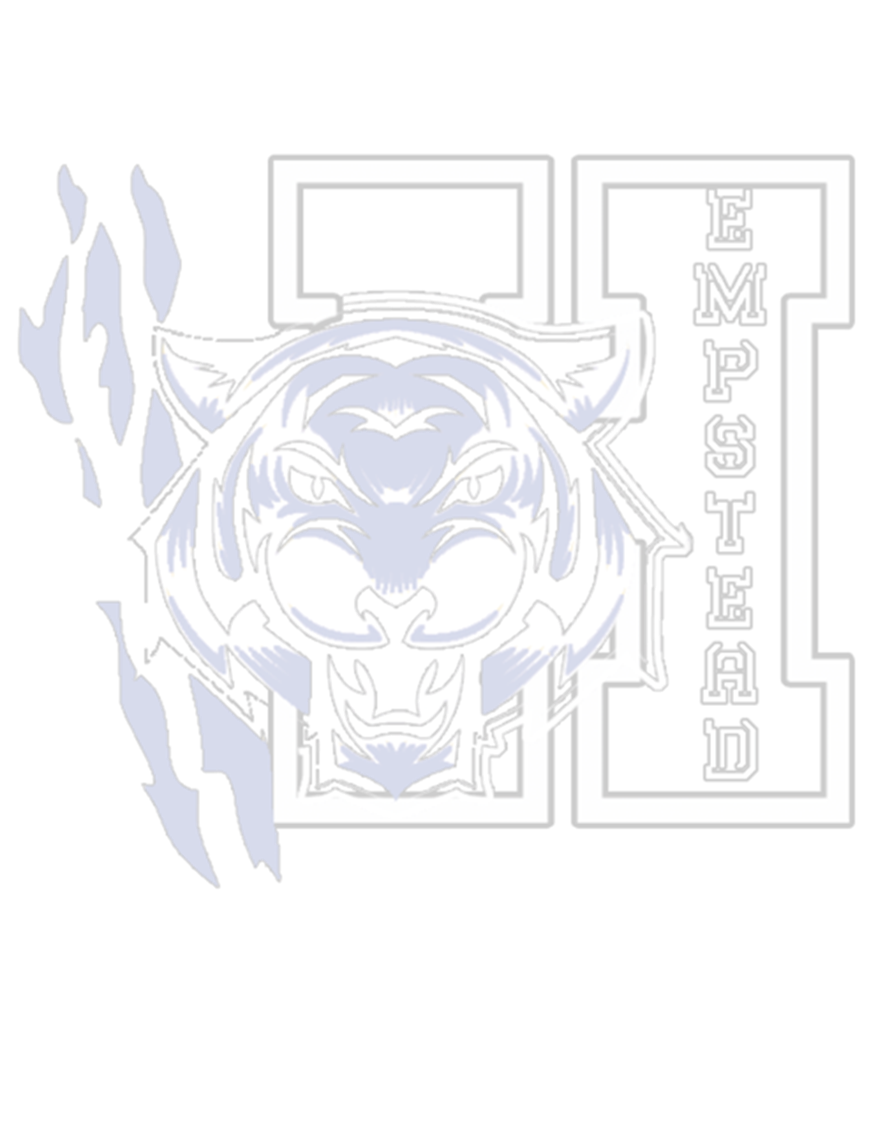 Course Content
Skills You'll Learn
Watch AP Spanish Literature
Interpreting, analyzing, and comparing literary works
Relating literary works to their cultural and historical contexts
Comparing literary works to works of art
Writing a literary analysis using correct literary terms
Discussing works of literature
Equivalency and Prerequisites
College Course Equivalent
A college introductory survey course of literature written in Spanish
Recommended Prerequisites
There are no prerequisites, but students are typically in their fourth year of high-school-level study. In the case of native or heritage speakers, there may be a different pathway of study leading to this course.
Unit 1: La época medieval
Unit 2: El siglo XVI
Unit 3: El siglo XVII
Unit 4: La literatura romántica, realista y naturalista
Unit 5: La Generación del 98 y el Modernismo
Unit 6: Teatro y poesía del siglo XX
Unit 7: El Boom latinoamericano
Unit 8: Escritores contemporáneos de Estados Unidos y España
Back
AP Spanish LanguageAbout the Course
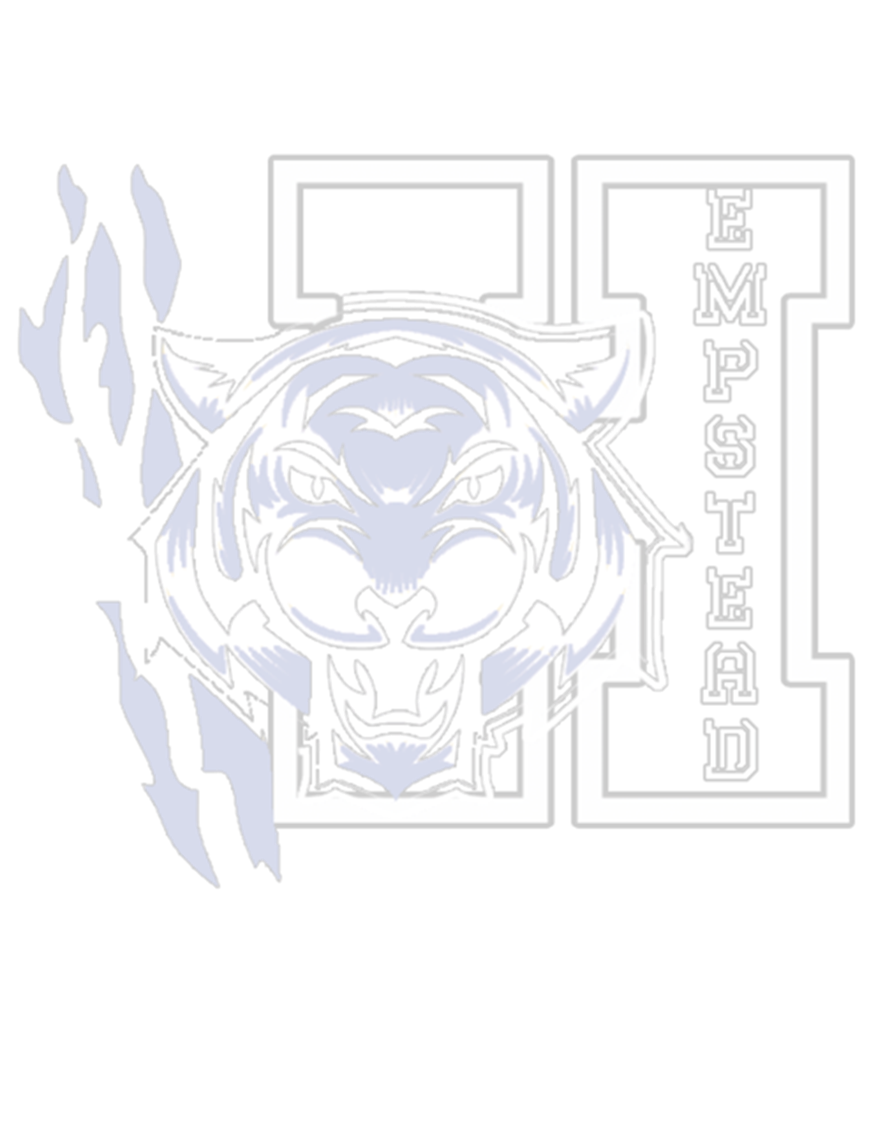 Watch AP Spanish Language and Culture
Skills You'll Learn
Course Content
Understanding Spanish when you hear it and read it
Holding conversations in real-life situations
Writing stories, letters, emails, essays, and other texts
Equivalency and Prerequisites
College Course Equivalent
An intermediate level (typically third- or fourth-semester) college course in Spanish language
Recommended Prerequisites
There are no prerequisites, but students are typically in their fourth year of high-school-level study. In the case of native or heritage speakers, there may be a different pathway of study leading to this course.
Unit 1: Families in Different Societies
Unit 2: The Influence of Language and Culture on Identity
Unit 3: Influences of Beauty and Art
Unit 4: How Science and Technology Affect Our Lives
Unit 5: Factors That Impact the Quality of Life
Unit 6: Environmental, Political, and Societal Challenges
Back
Five Year Score Summary - 2019  Hempstead High School (332325)
% OF TOTAL AP STUDENTS WITH SCORES 3+
SCHOOL SUMMARY
Next
Back
Home
Active AdministratorsHempstead High School
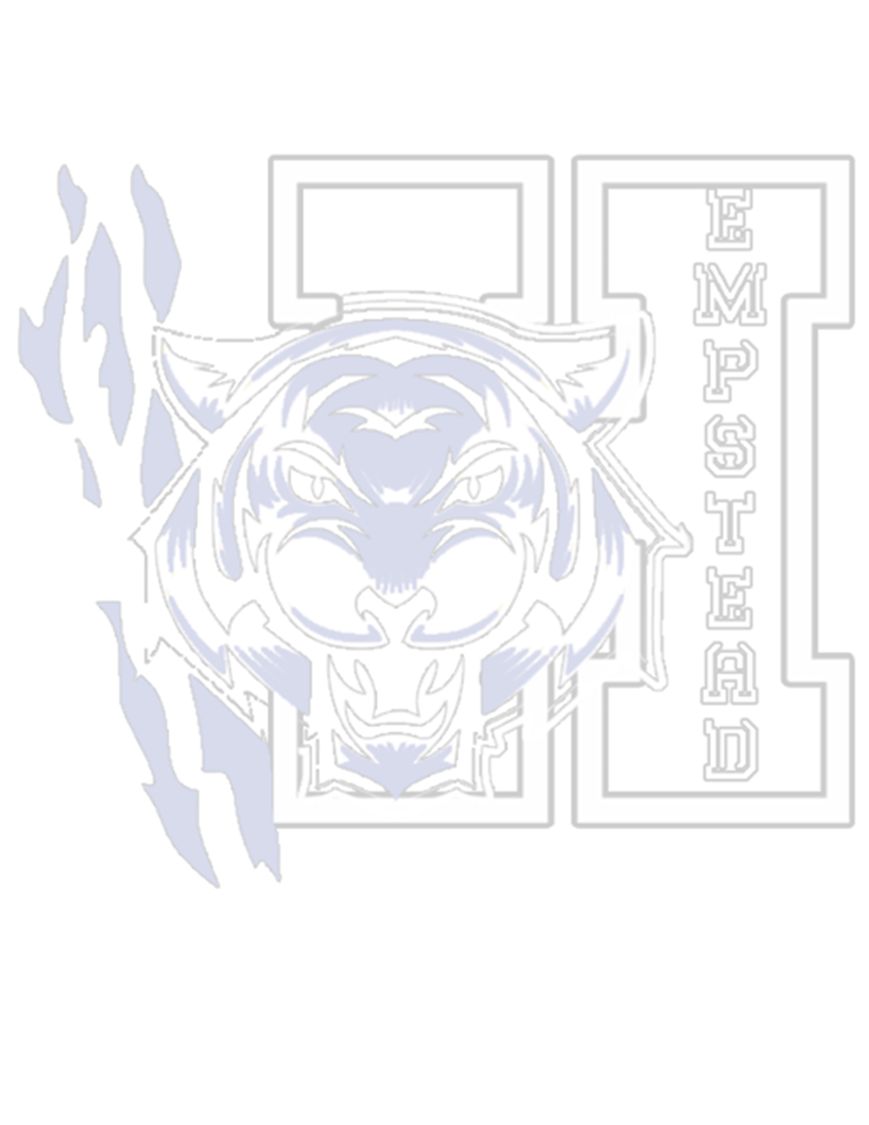 Home
AP Coordinator
Ms. N. Placide-Riboul
npriboul@hempsteadschools.org
Hempstead High School
Visit Website
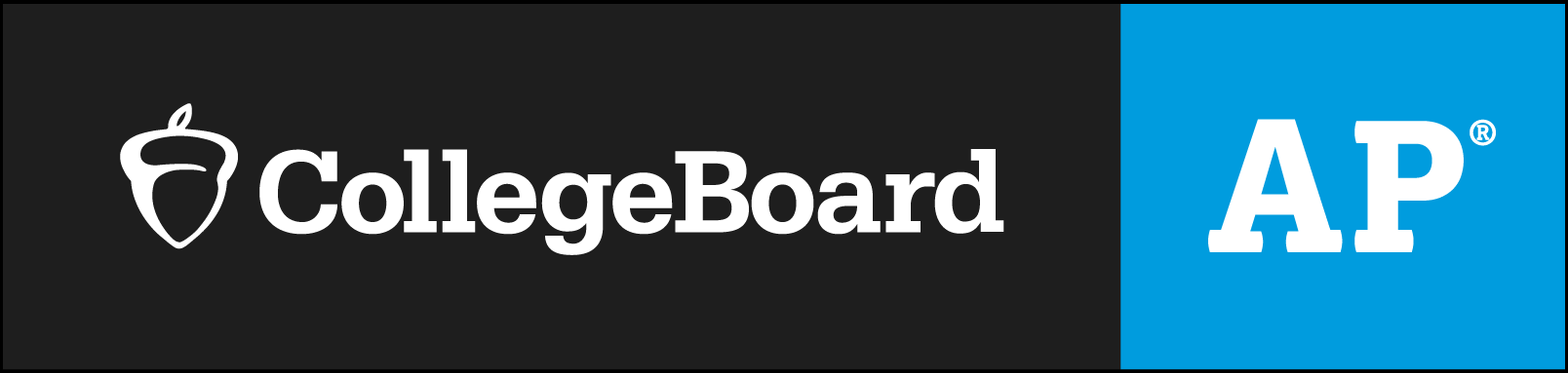 Click on the image
201 President StHempstead, NY 115504718